Section 3: 1D Schrödinger Equation
Square potential wells
The time-independent Schrödinger equation
Square potential wells
The solutions of a differential equation (such as the Schrödinger equation) always require boundary conditions
For the Schrödinger equation, there are 2 boundary conditions:
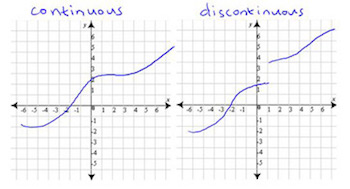 Square potential wells
Infinite square well: eigenfunctions and eigenvalues
The classical example of a potential well is the infinite square well you have met before.  Let’s recap it …
Square potential wells
Infinite square well: eigenfunctions and eigenvalues
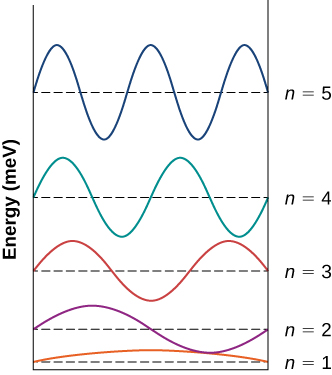 Image credit: https://opentextbc.ca/universityphysicsv3openstax/chapter/the-quantum-particle-in-a-box/
Square potential wells
Bound states of a finite square well
Square potential wells
Bound states of a finite square well
We can determine the wavefunction by solving the Schrödinger equation and applying the boundary conditions
Square potential wells
Bound states of a finite square well
We can determine the wavefunction by solving the Schrödinger equation and applying the boundary conditions
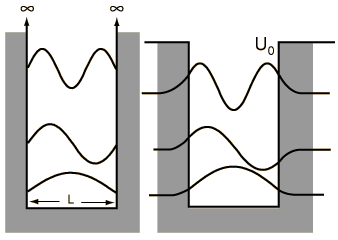 Comparing the lowest energy eigenfunctions of the infinite potential well and finite potential well (Image credit: http://hyperphysics.phy-astr.gsu.edu)
The harmonic oscillator
Definition of the harmonic oscillator
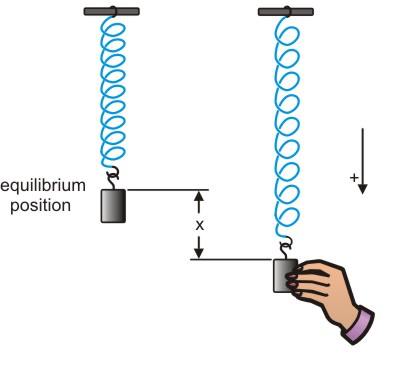 The harmonic oscillator
The Schrödinger equation for the harmonic oscillator
The harmonic oscillator
Ladder operators for the harmonic oscillator
The harmonic oscillator
Ladder operators for the harmonic oscillator
The harmonic oscillator
Ladder operators for the harmonic oscillator
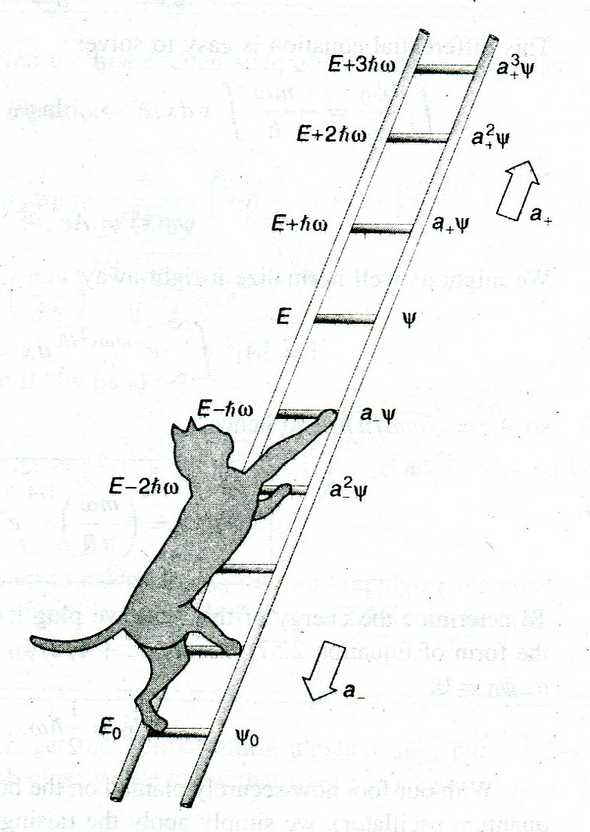 Image credit: https://www.lessthanepsilon.net/second-quantization/
The harmonic oscillator
Harmonic oscillator summary
Here’s a representation of the first few energy eigenfunctions:
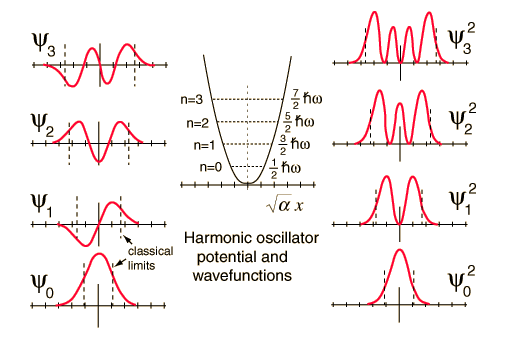 Image credit: http://hyperphysics.phy-astr.gsu.edu/hbase/quantum/hosc5.html
The harmonic oscillator
Commutation relations and energy levels
Unbound particles in 1D
Representation of a free particle
Unbound particles in 1D
Representation of a free particle
Unbound particles in 1D
Particles incident on a potential step
Incident beam:
Reflected beam:
Transmitted beam:
Unbound particles in 1D
Particles incident on a potential step
Unbound particles in 1D
Quantum tunnelling
Classically, no particles would reach here! Quantum Mechanics says differently …
Summary
Square potential wells
The harmonic oscillator
Unbound particles in 1D